How God Works in Our Lives
Ephesians 3:14-21
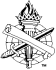 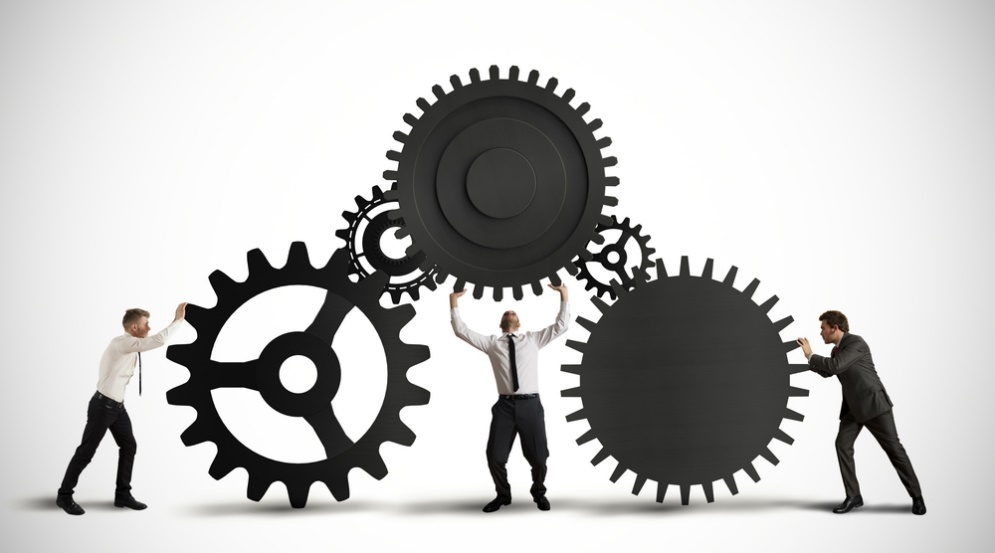 You Work and God Works
The work of God, John 6:27-29
Faith and works combine, James 2:14-17, 24
When we obey God’s truth, John 6:27, 44-45
We are working by faith, Philippians 2:12; 4:13
God is working in us, Philippians 2:13
God’s workmanship…for good works, Ephesians 2:10
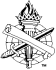 2
The power that works in us

Father…strengthened, 3:14-16
Holy Spirit…works, 3:16
Christ…dwells in heart, 3:17
Benefits, 3:17-19
Rooted and grounded in love
Apprehend (grasp)
Know the love of Christ
Filled with all fullness of God
God Works in Us
Ephesians 3:14-21
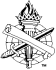 3
The power that works in us

  God’s power works in us: 
Power of faith: Power of God in our lives, 3:20; 1 John 5:4
The Christian and God work together to accomplish God’s will in life, Philippians 2:12-13
God works in us as we act in faith, Hebrews 13:20-21
God Works in Us
Ephesians 3:14-21
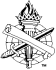 4
Through the gospel,Acts 2:37, 39-40; 16:13-15
God calls us through gospel (convicted)
Heard – Believed – Obeyed Acts 16:13-14
-God opened her heart
HOW GOD WORKS IN OUR LIVES
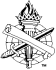 5
Through the gospel,Acts 2:37, 39; 16:13-15
God uses moral persuasion to convict and convert
If otherwise, God is to be blamed as a respecter of persons, Acts 10:34-35 (Pharaoh, Exodus 7:3, 13; 8:15)
Baptism: Faith in the working of God, Colossians 2:11-12
HOW GOD WORKS IN OUR LIVES
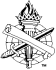 6
Through others (human agents)
Conversion of the Ethiopian Acts 8:26-39
Macedonian callActs 16:9-10, 13-14
“laborers together with God”1 Corinthians 3:9 (Acts 18:8-11)
HOW GOD WORKS IN OUR LIVES
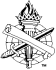 7
Through prayerMatt. 7:7-8, 11; John 14:13-14
God answers our prayers, 1 John 5:14-15 (3:22)
God works through prayer in Christians’ lives, John 15:7
HOW GOD WORKS IN OUR LIVES
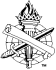 8
We must, John 6:27-29; 9:4
Faith is a work we must do (trust and obey)
God’s works are accomplished in us as we obey, Phil. 2:12-13
CAN WEDO GOD’S WORK IN OUR LIVES?
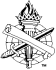 9
False notions to carefully avoid, Joshua 6
Any work merits salvation, 6:2
Any work denies grace, 6:3-5, 16
Any work is human origin, 6:2
Any work denies God’s power, 6:20
CAN WEDO GOD’S WORK IN OUR LIVES?
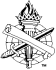 10
God will only work in our lives if we let Him
God does not force Himself and His will on anyone
When we live by faith, God is working in us to produce His good pleasure through us
God Works In Our Lives As We Do His Work
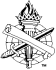 11